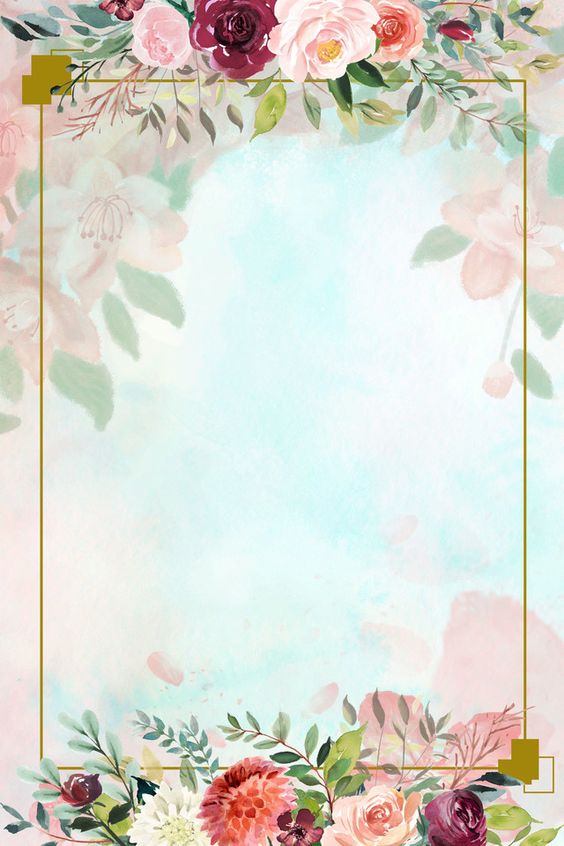 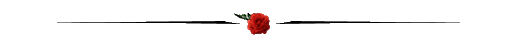 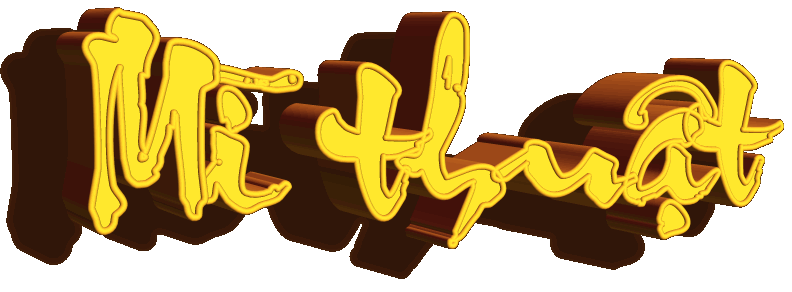 LỚP 6
Gv: Trần Thị Thu Thủy
Trường THCS Nguyễn Gia Thiều
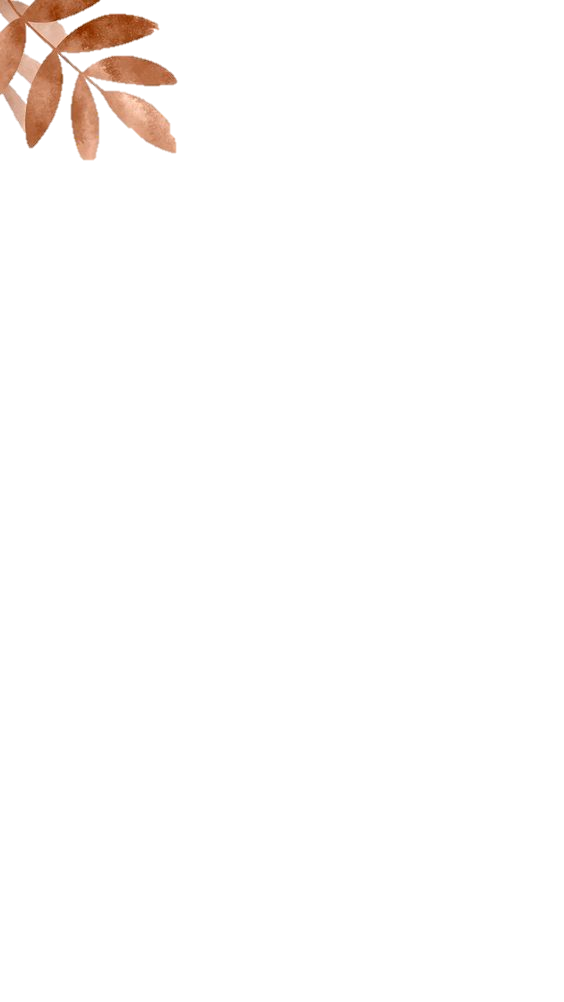 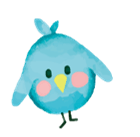 Chủ đề: 
BIỂU CẢM CỦA MÀU SẮC
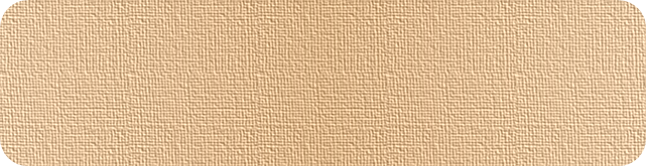 Bài 4
Thiệp chúc mừng
1. Khám phá hình thức của thiệp chúc mừng
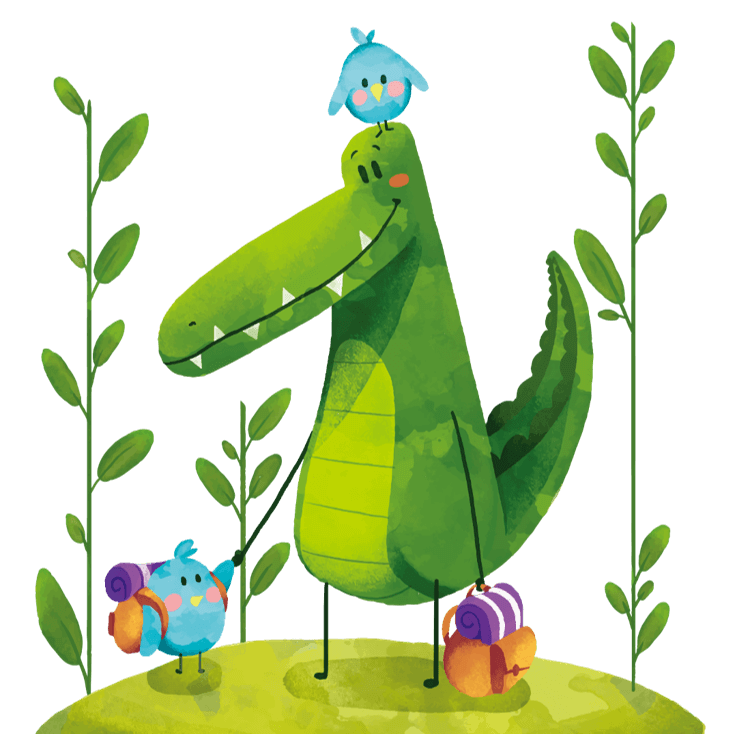 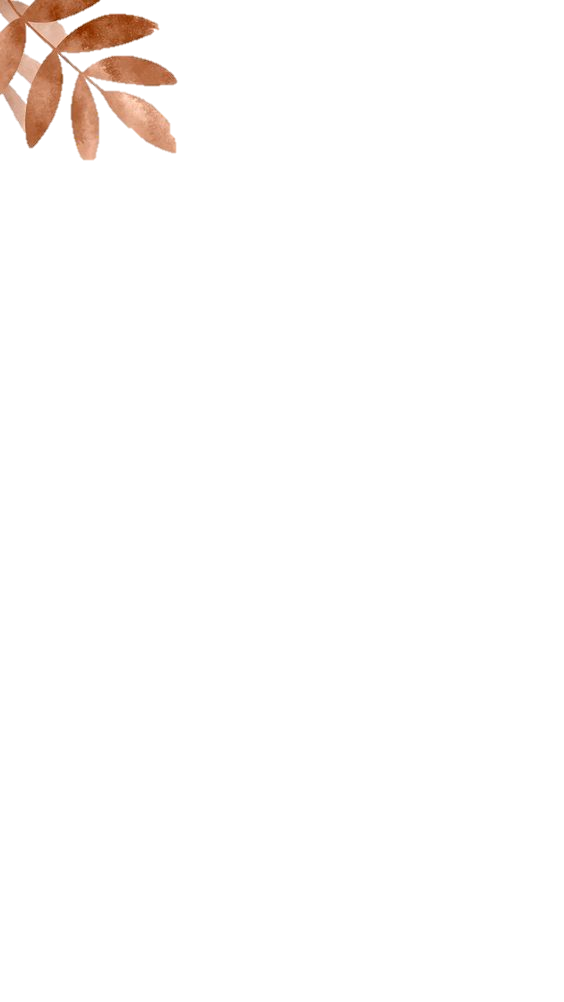 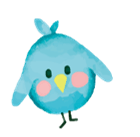 1. Khám phá hình thức của thiệp chúc mừng
? Thiệp chúc mừng thường dùng trong những dịp nào?
? Thiệp chúc mừng thường có hình dáng như thế nào?
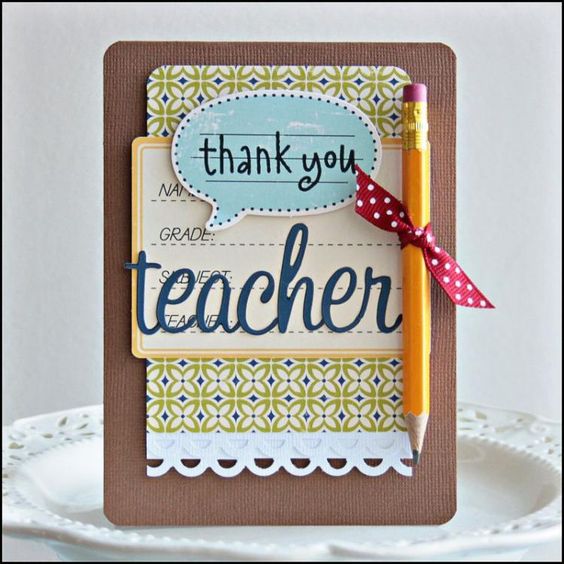 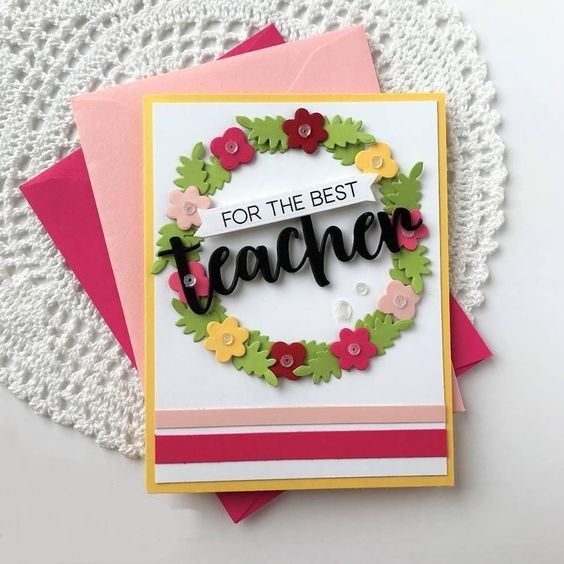 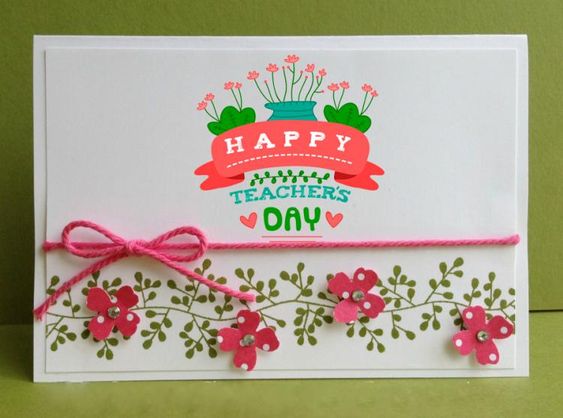 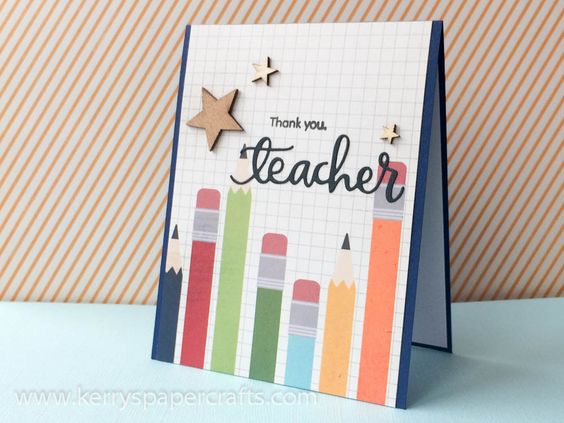 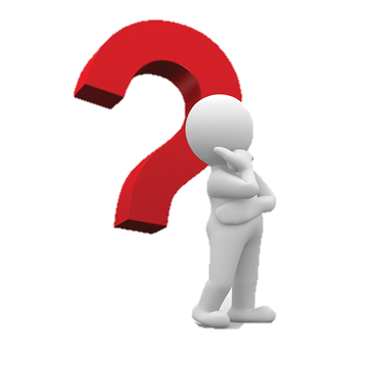 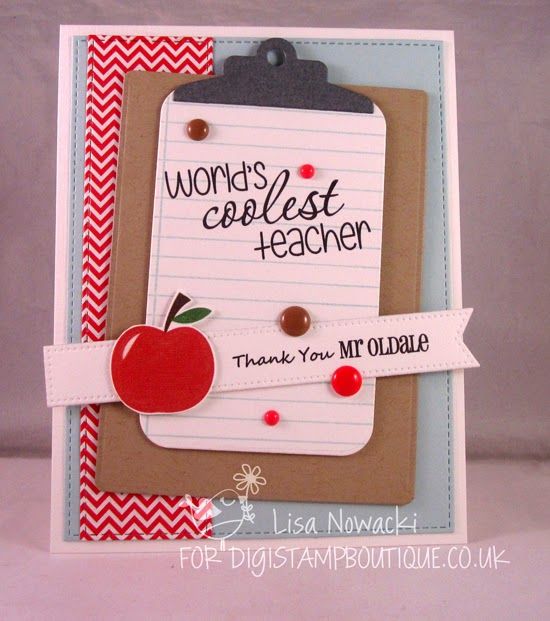 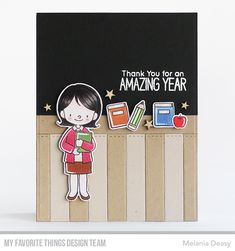 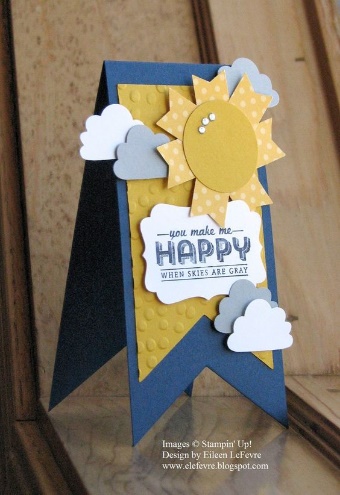 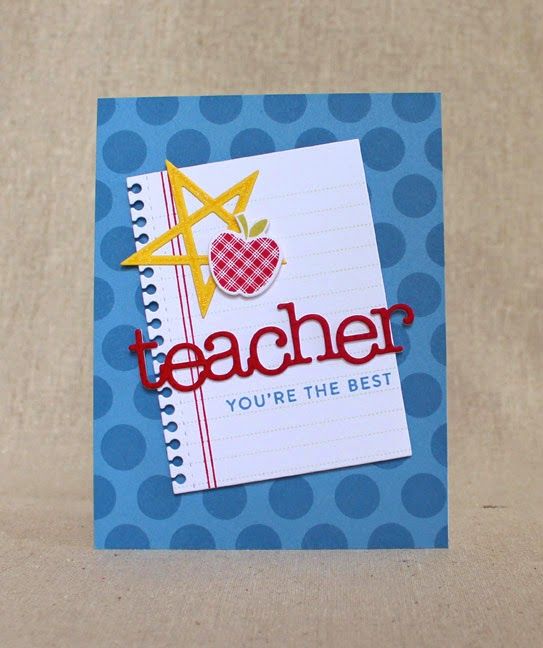 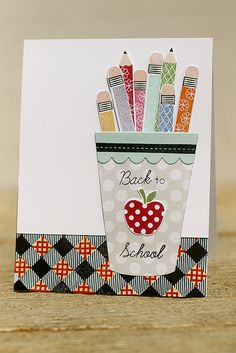 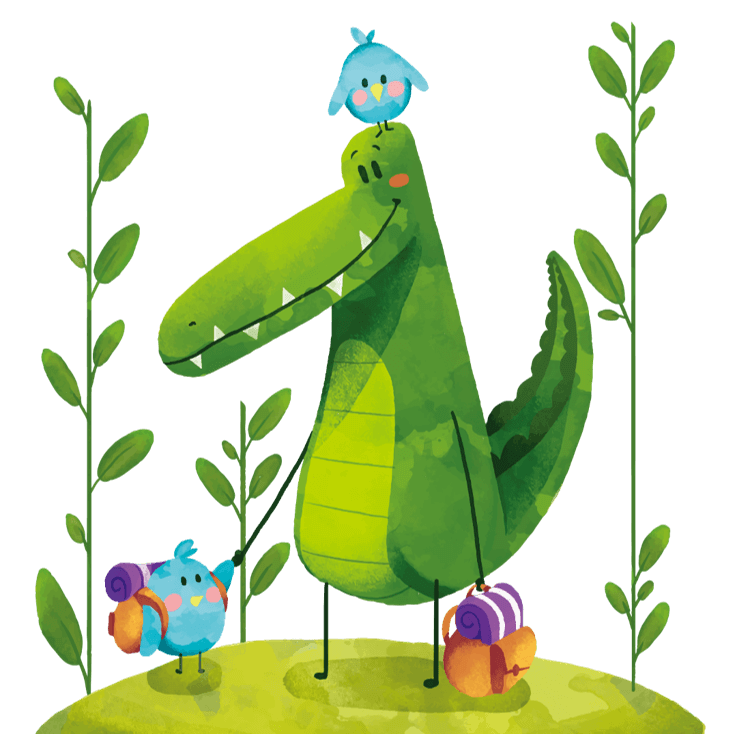 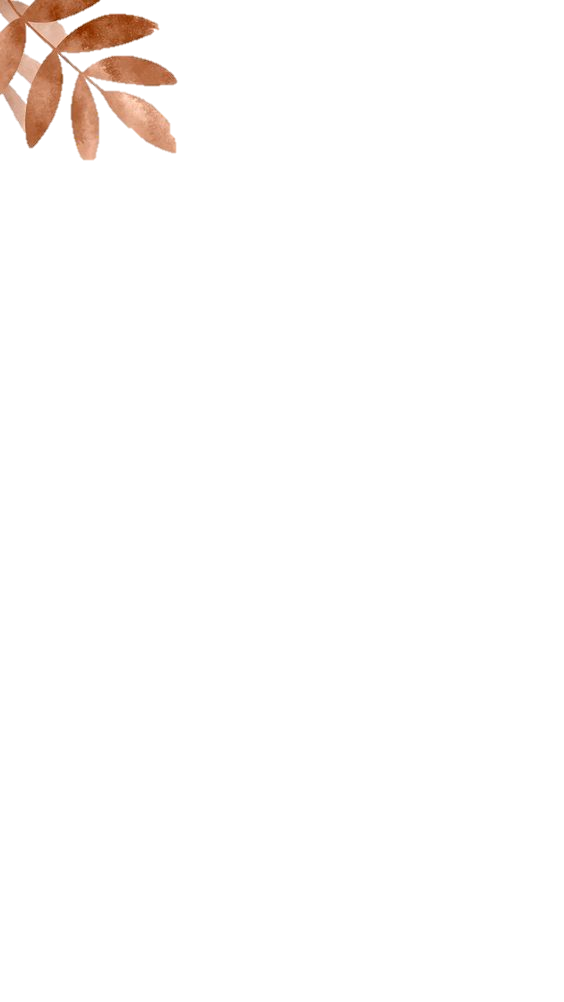 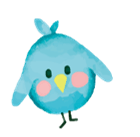 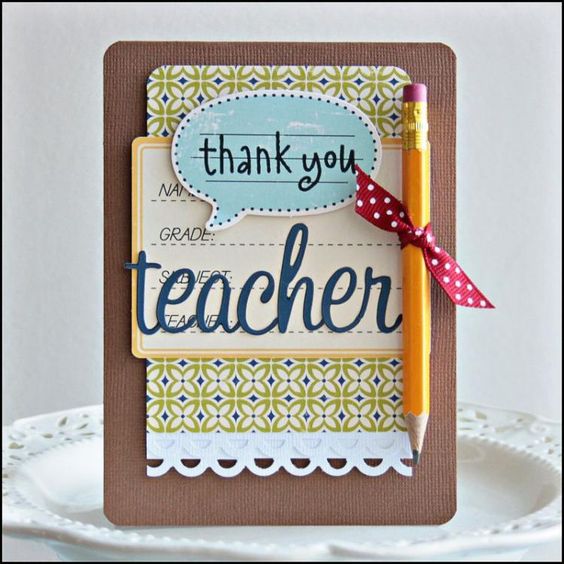 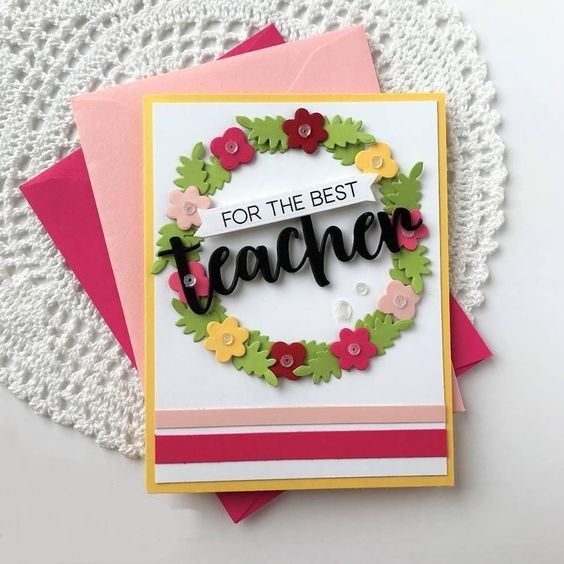 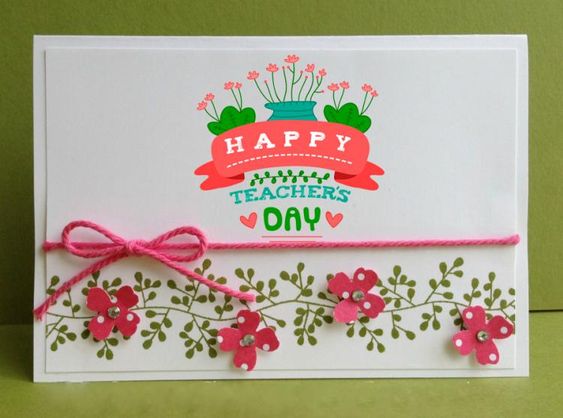 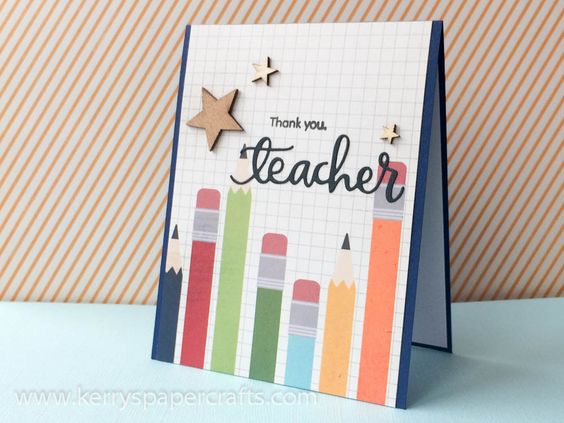 
Hình thức, nội dung, kiểu chữ của thiệp: 
 Hình thức: thiệp dọc hoặc ngang
 Nội dung: thiệp chúc mừng các ngày lễ: 20/10,  20.11, 8.3, sinh nhật…
 Kiểu chữ: Tác giả sử dụng nhiều kiểu chữ khác nhau (chữ in hoa, in thường, cách điệu)
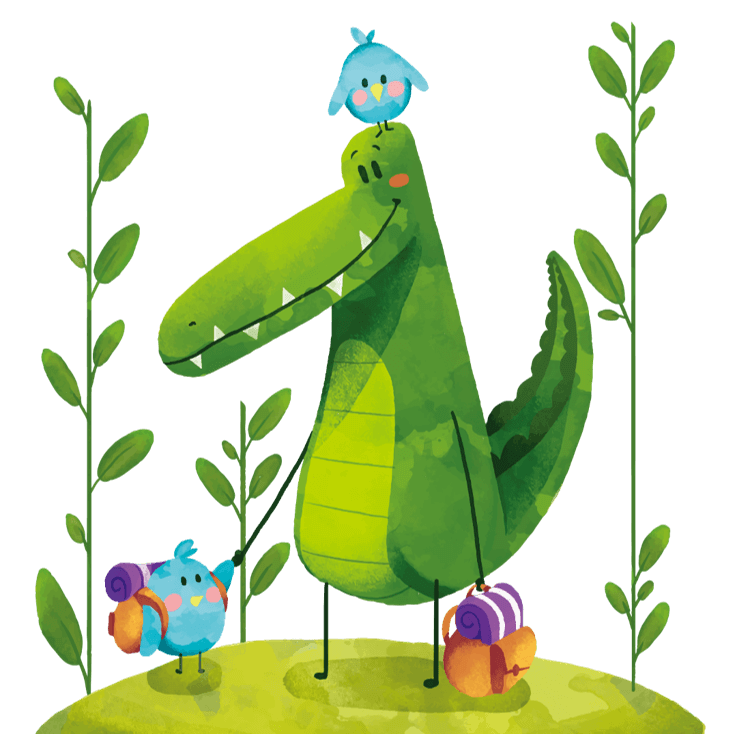 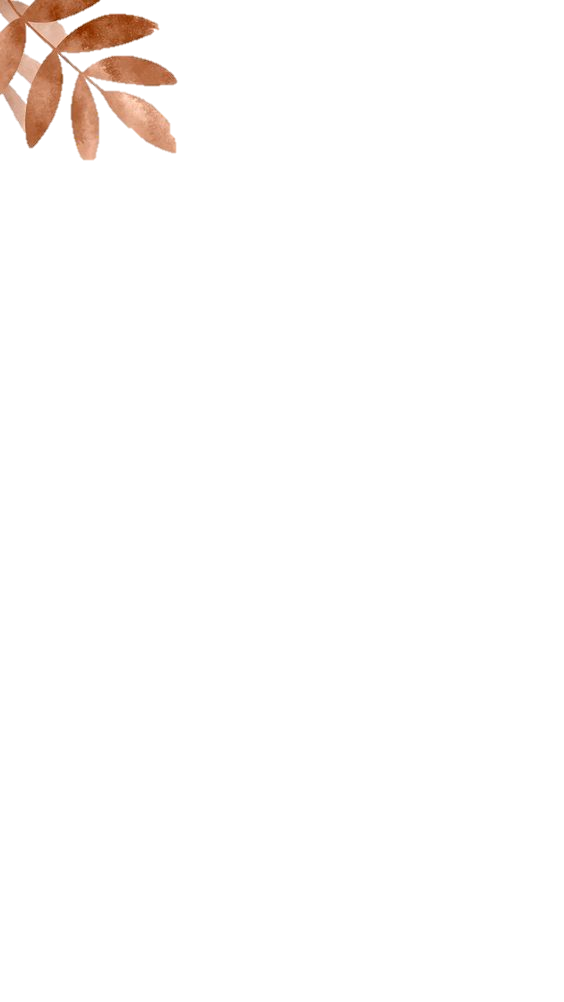 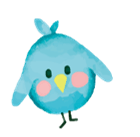 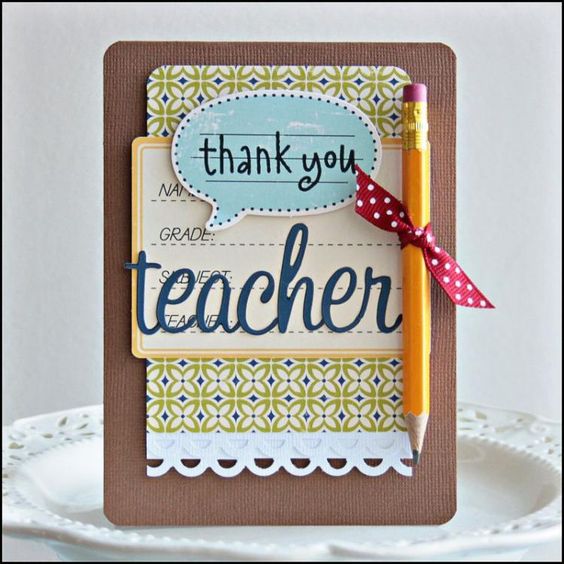 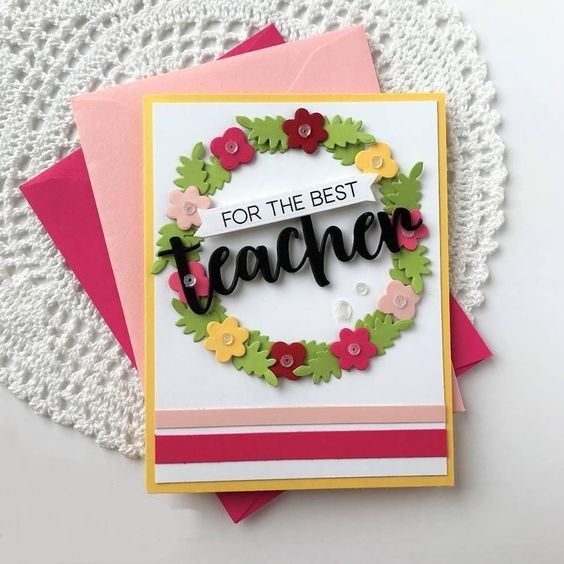 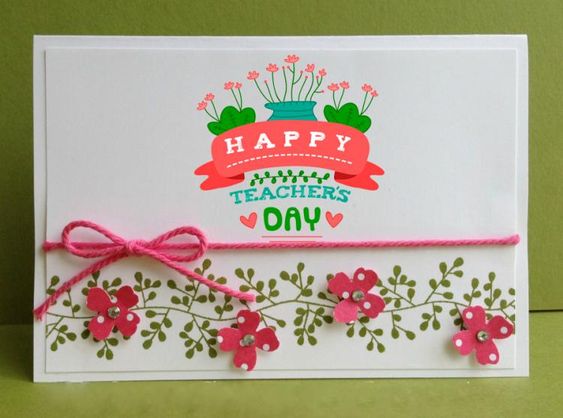 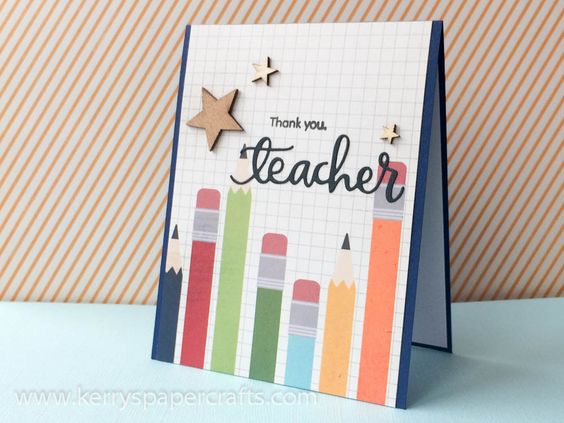 
Cách sắp xếp chữ, hình, màu trên mỗi thiệp
Tùy thuộc vào tính chất và nội dung của mỗi một loại thiệp chúc mừng mà có cách sắp xếp khác nhau. Các thiệp chúc mừng đều có màu sắc trang nhã, hài hòa, phù hợp với mục đích chúc mừng. 
 Có thiệp có cả chữ và số và hình
 Có thiệp có chữ nhưng không có hình
 Có thiệp chỉ có hình mà không có chữ
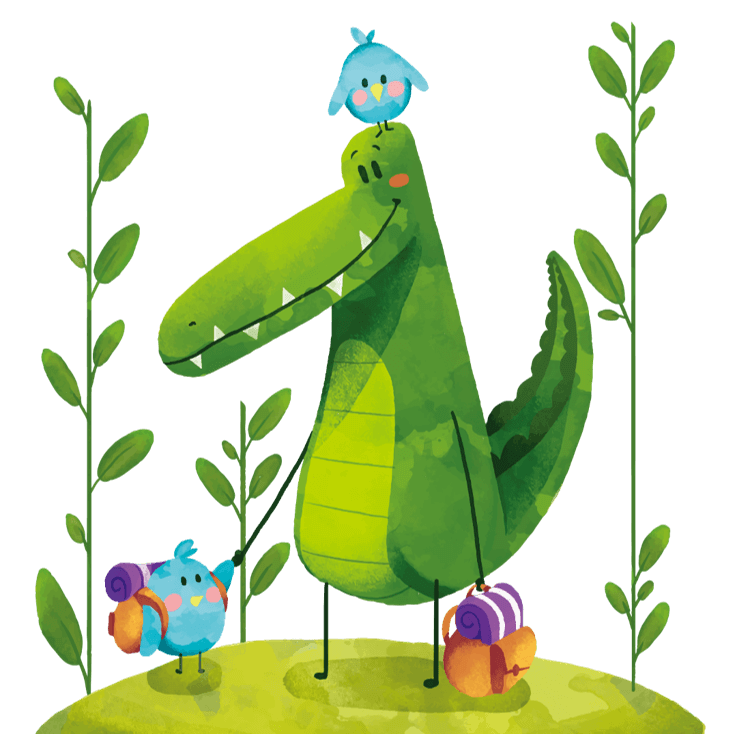 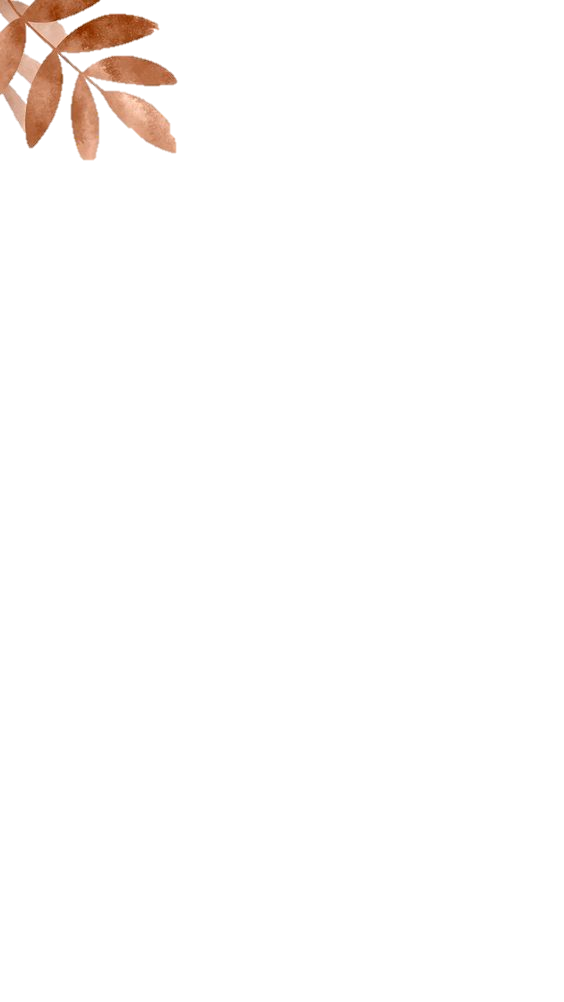 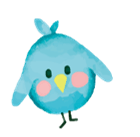 Chủ đề: 
BIỂU CẢM CỦA MÀU SẮC
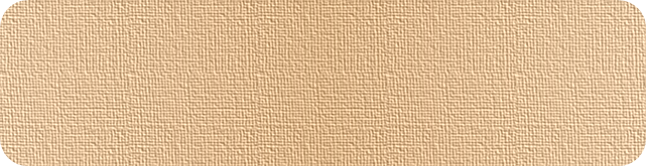 Bài 4
Thiệp chúc mừng
1. Khám phá hình thức của thiệp chúc mừng
2. Cách tạo thiệp chúc mừng
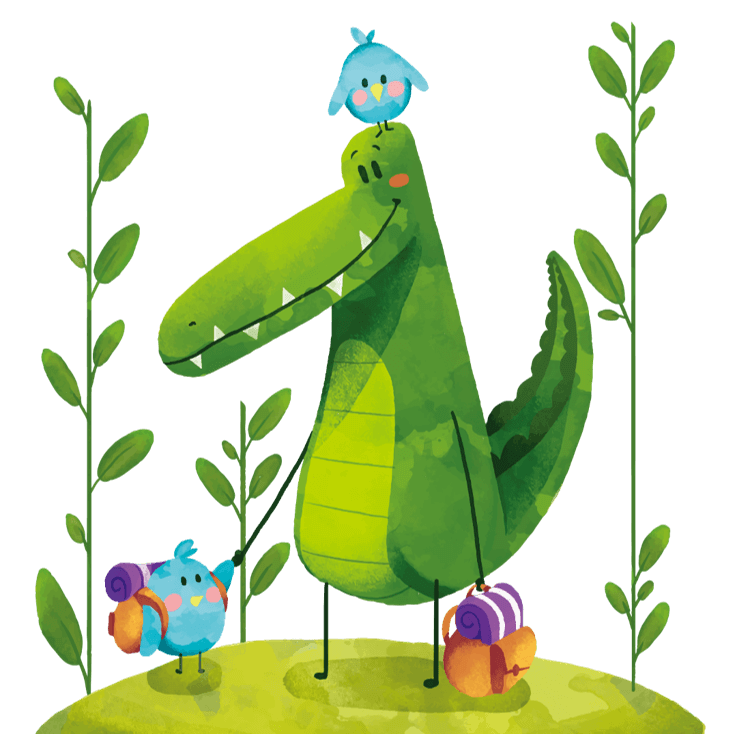 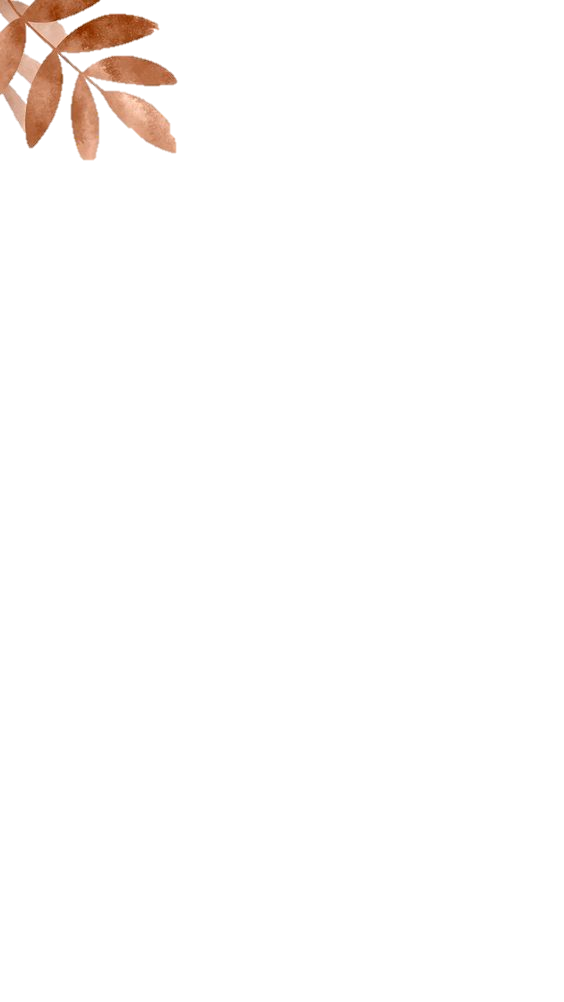 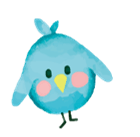 2. Cách tạo thiệp chúc mừng
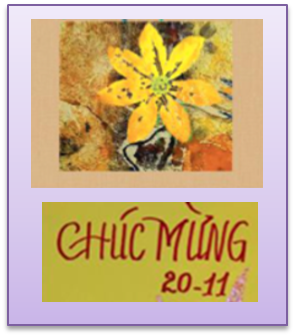 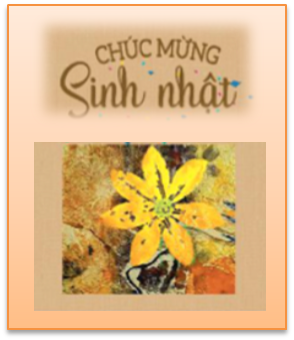 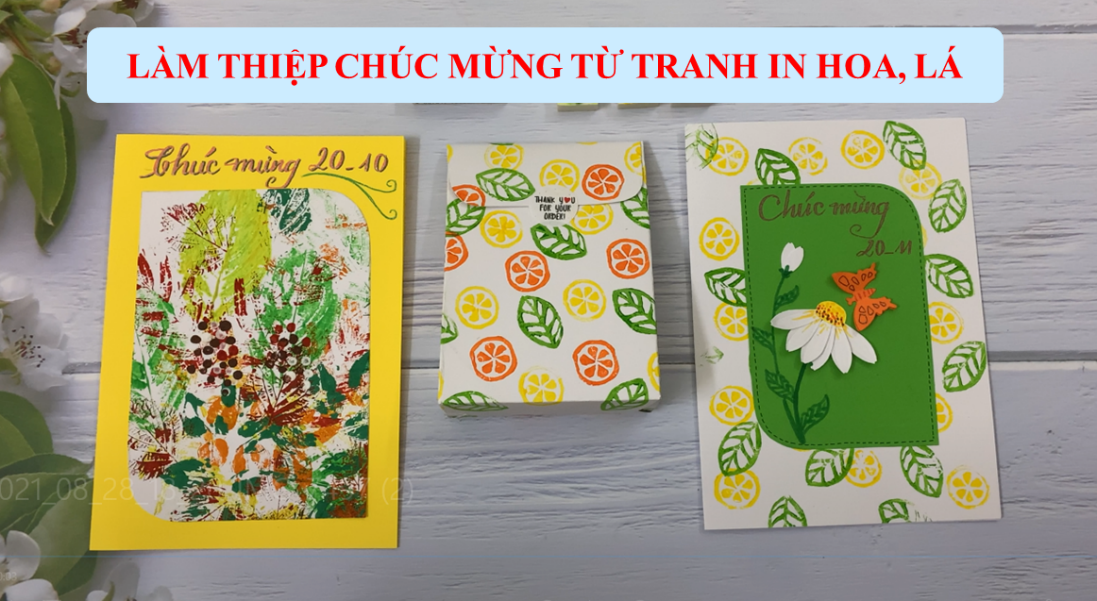 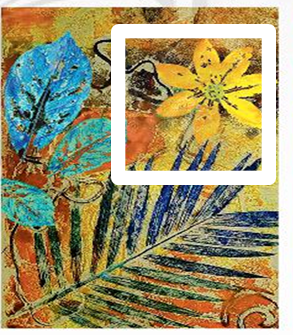 Bước 1: Xác định mục đích và nội dung của thiệp
Bước 2: Lựa chọn giấy, xác định kích thước thiệp
Bước 3: Lựa chọn phần hình ảnh yêu thích trong bài “Tranh in hoa lá”
Bước 4: Cắt và dán hình đã chọn vào mặt chính để trang trí thiệp
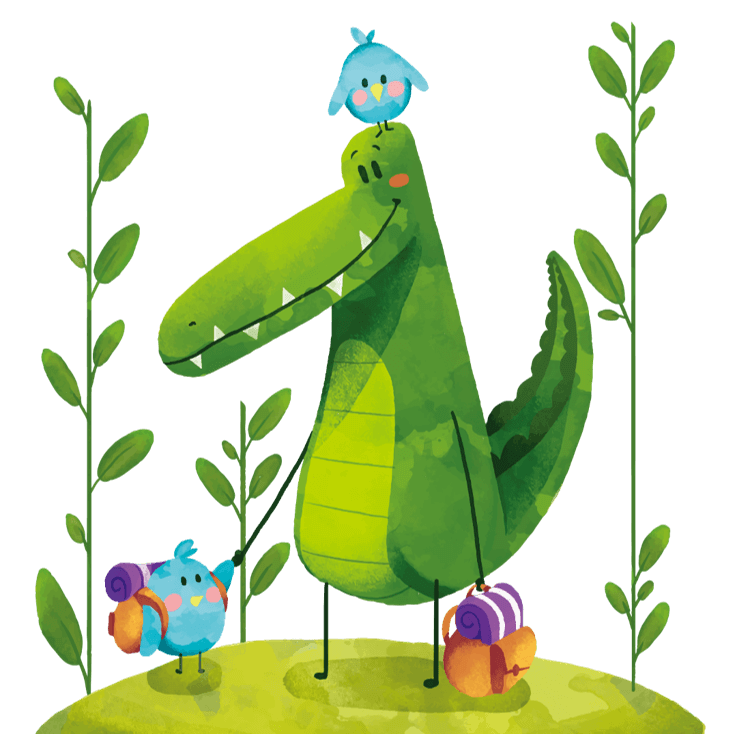 Bước 5: Viết chữ và trang trí thêm để phù hợp với mục đích của thiệp
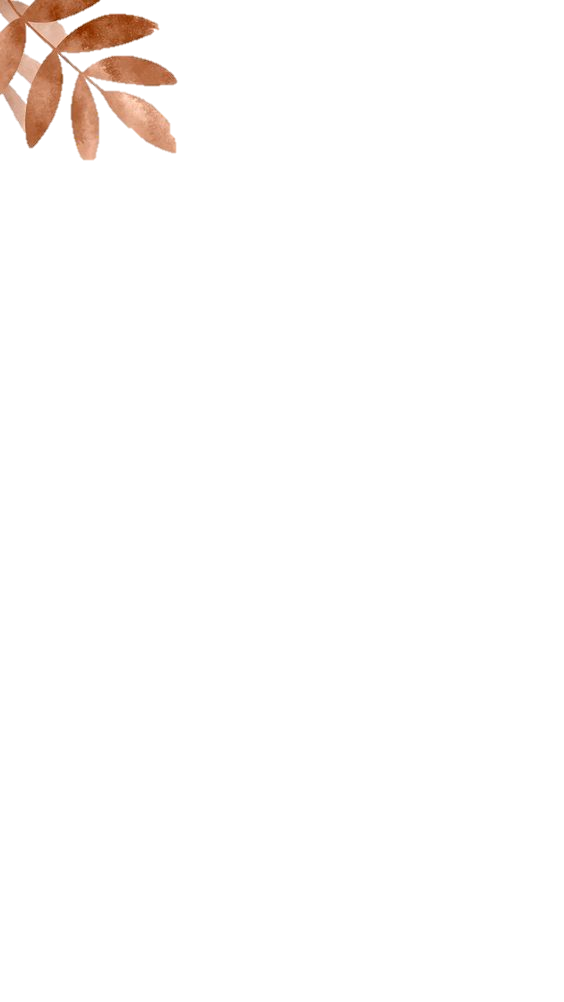 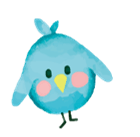 2. Cách tạo thiệp chúc mừng
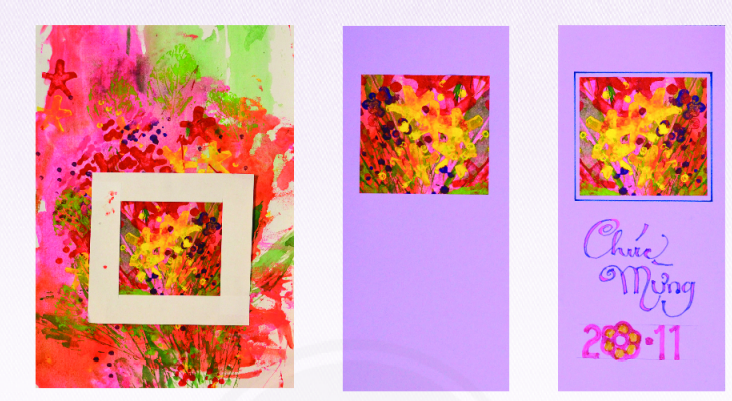 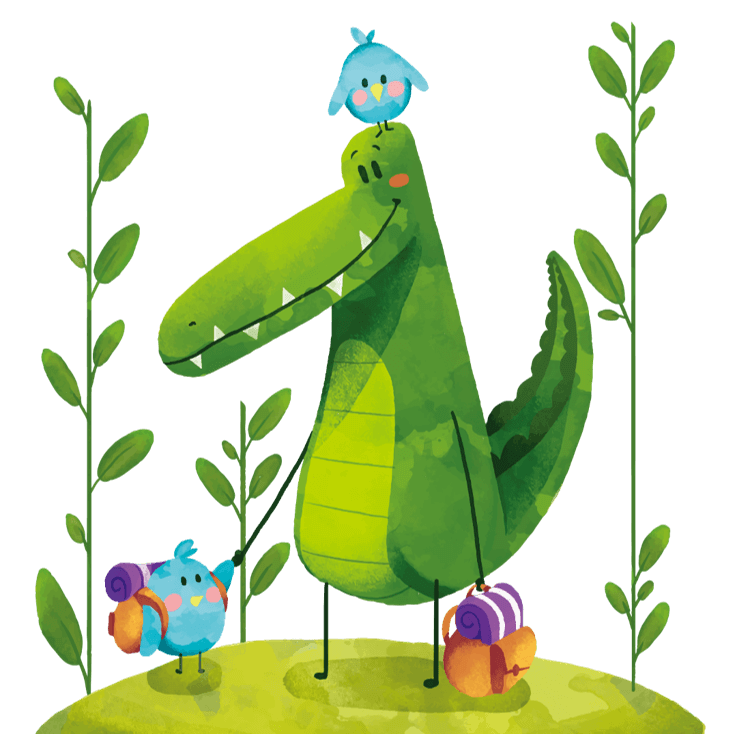 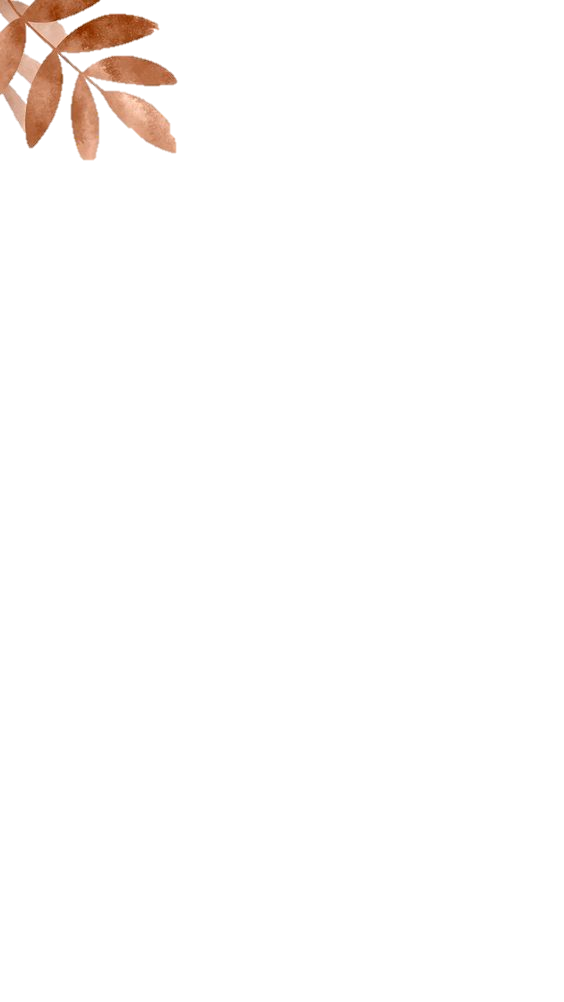 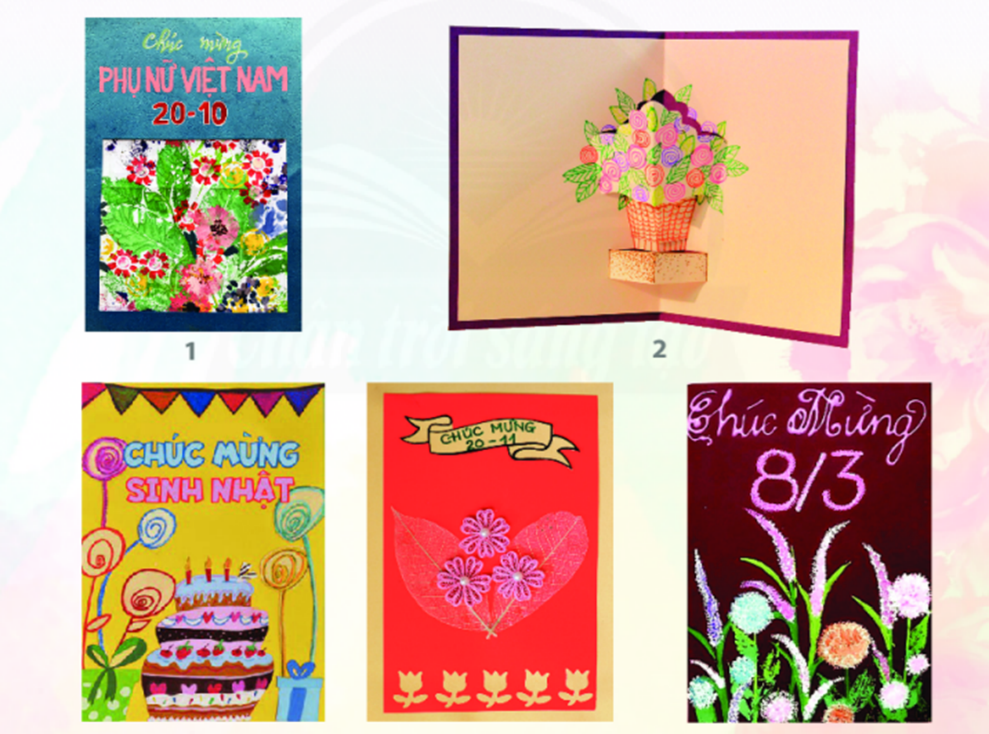 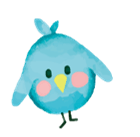 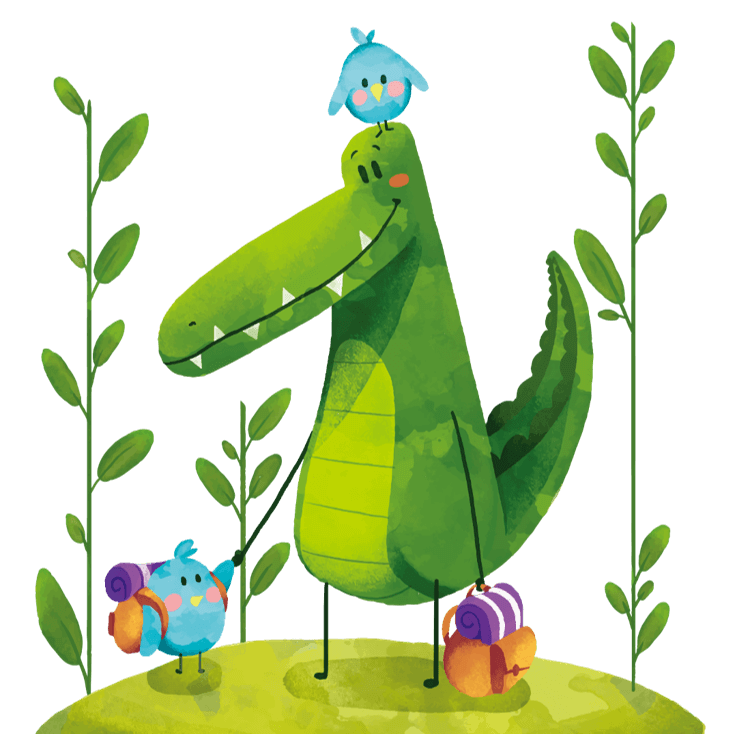 [Speaker Notes: Cô mời các em quan sát tiếp 
Cho biết cách sắp xếp chữ, hình, màu trên mỗi thiệp có gì khác nhau ?
+ Cách sắp xếp chữ, hình, màu trên mỗi thiệp có sự khác nhau. 
Có thiệp có cả chữ và hình ảnh
Có thiệp chỉ có hình mà không có chữ]
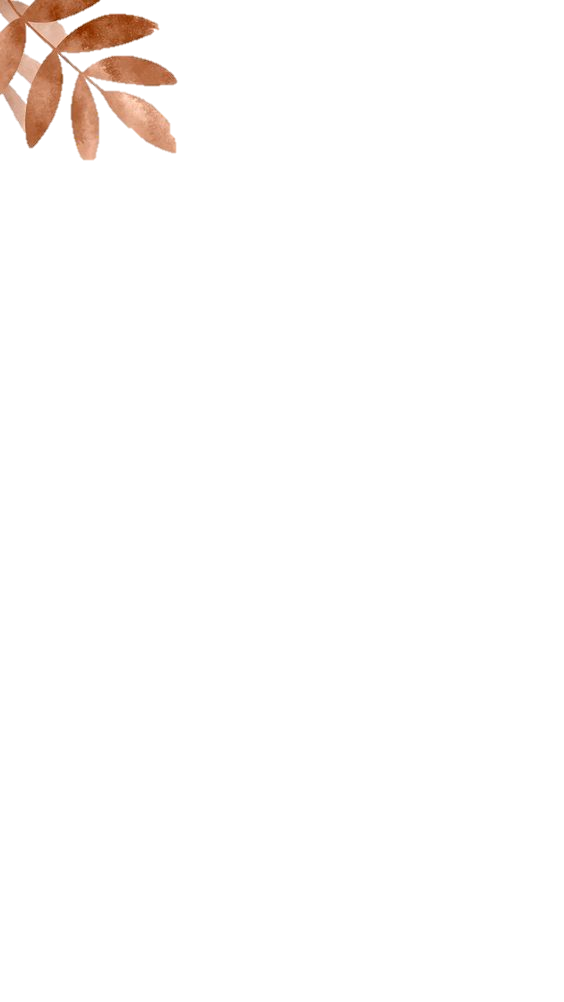 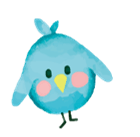 Chủ đề: 
BIỂU CẢM CỦA MÀU SẮC
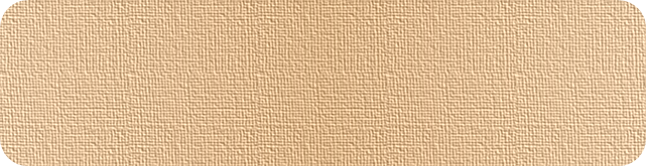 Bài 4
Thiệp chúc mừng
1. Khám phá hình thức của thiệp chúc mừng
2. Cách tạo thiệp chúc mừng
3. Thực hành tạo thiệp chúc mừng với hình có sẵn
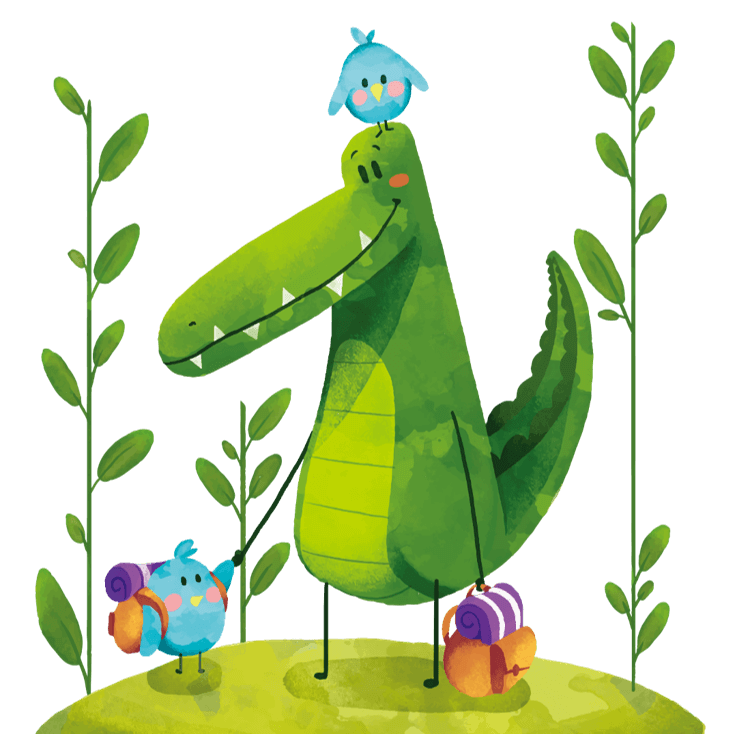 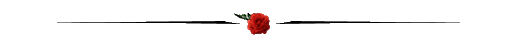 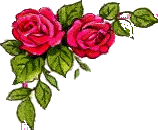 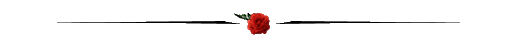 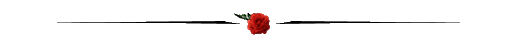 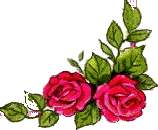 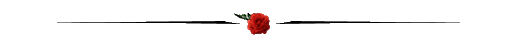 THAM KHẢO MỘT SỐ CÁCH LÀM THIỆP
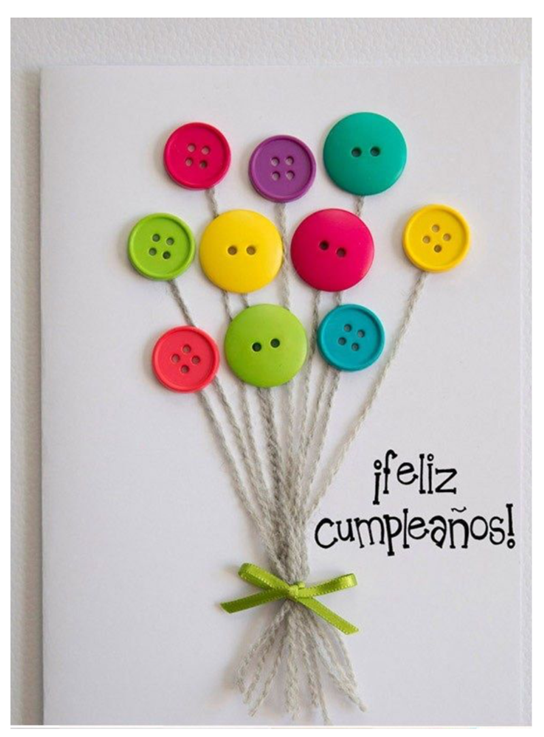 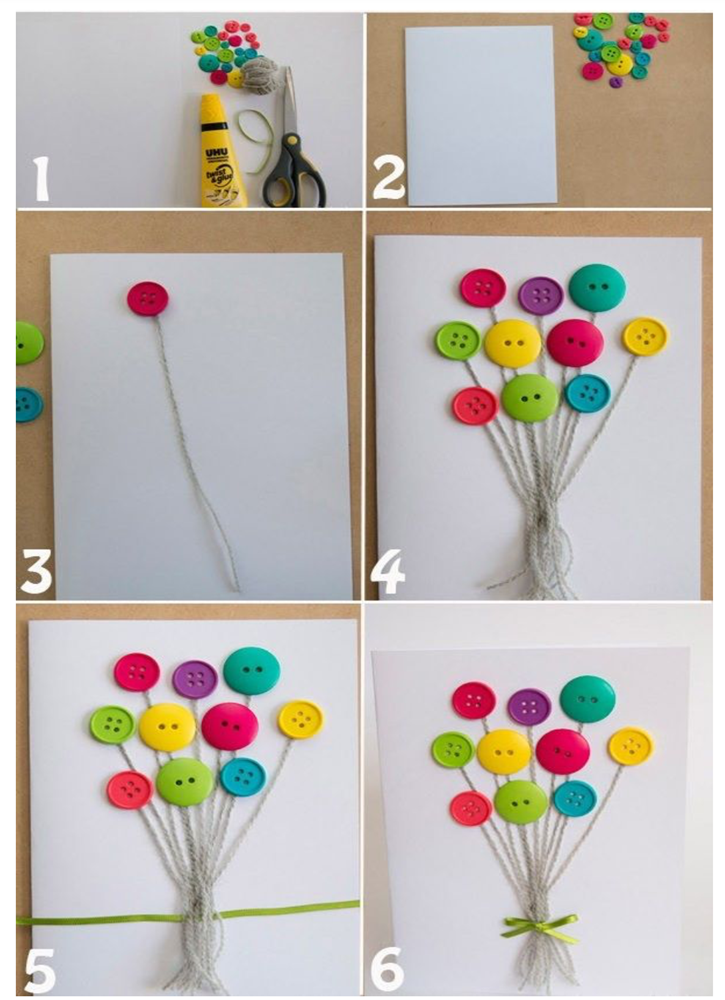 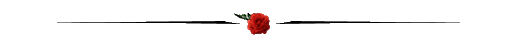 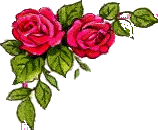 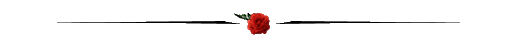 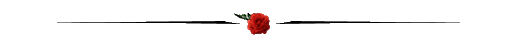 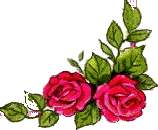 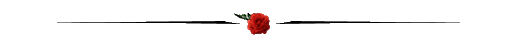 THAM KHẢO MỘT SỐ CÁCH LÀM THIỆP
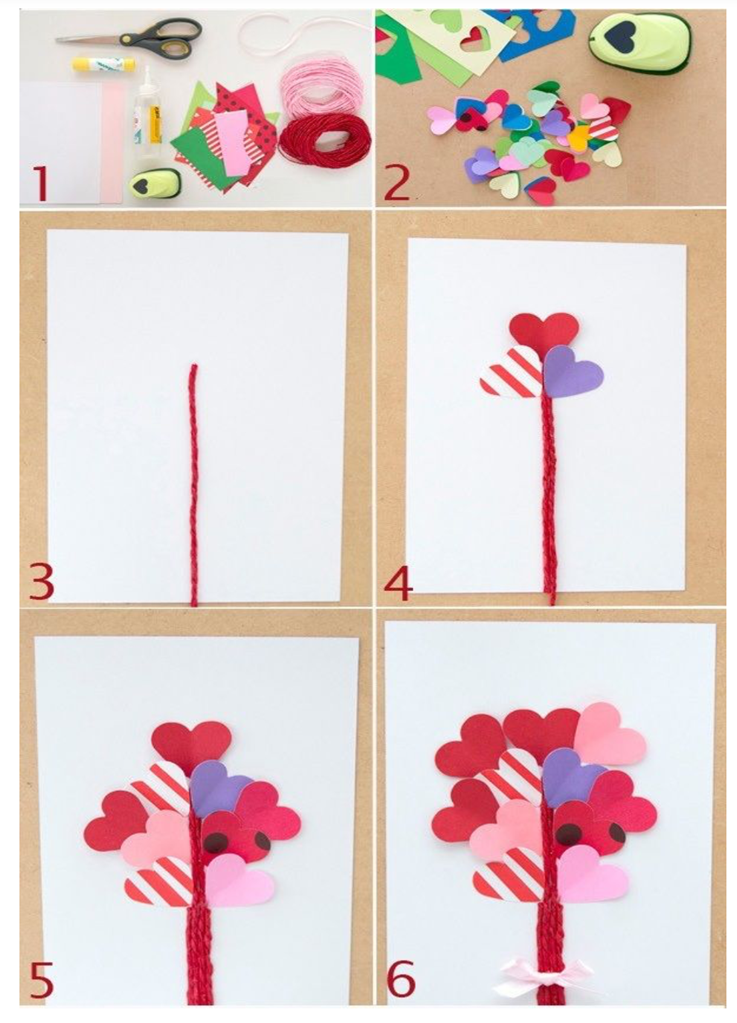 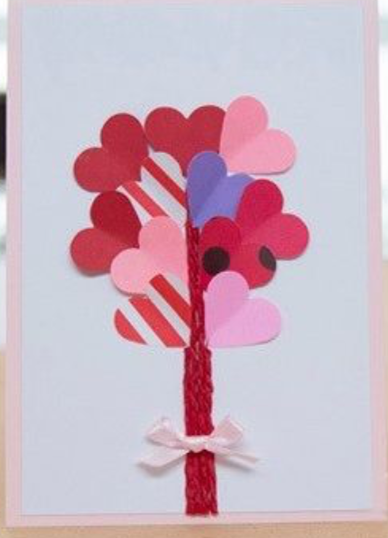 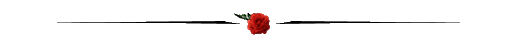 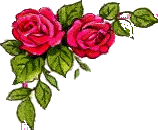 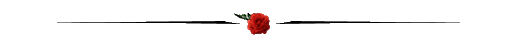 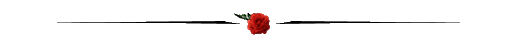 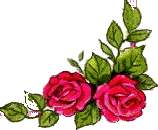 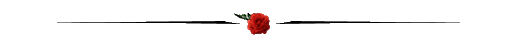 THAM KHẢO MỘT SỐ CÁCH LÀM THIỆP
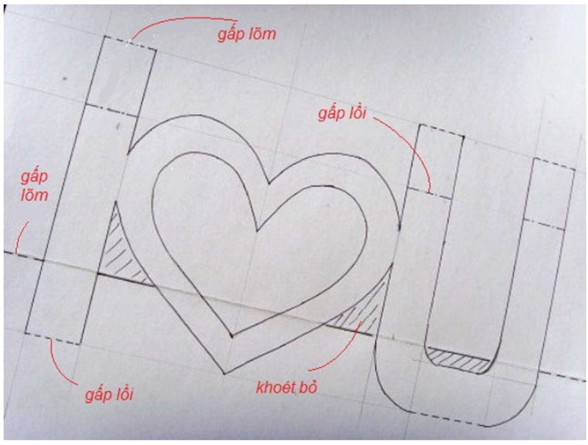 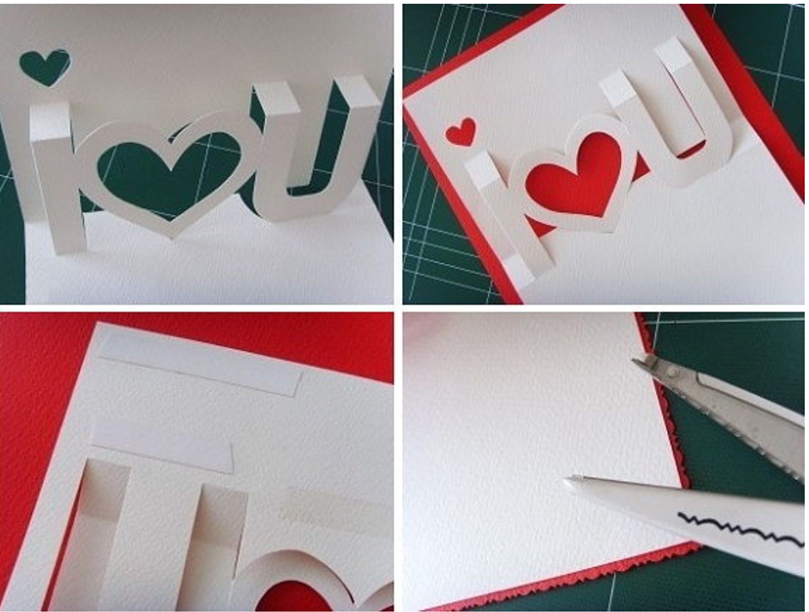 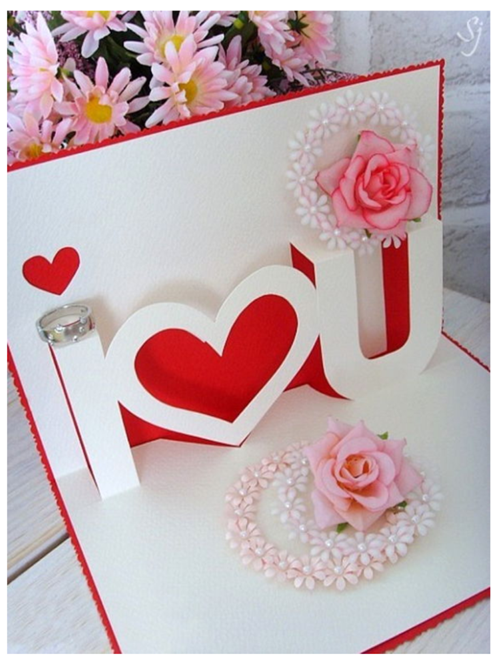 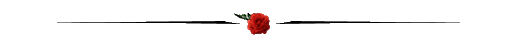 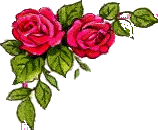 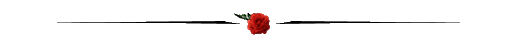 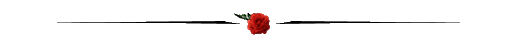 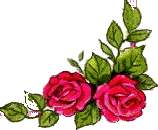 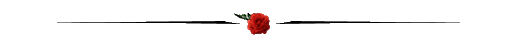 THAM KHẢO MỘT SỐ CÁCH LÀM THIỆP
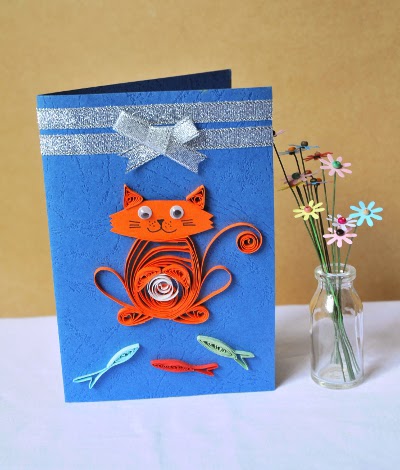 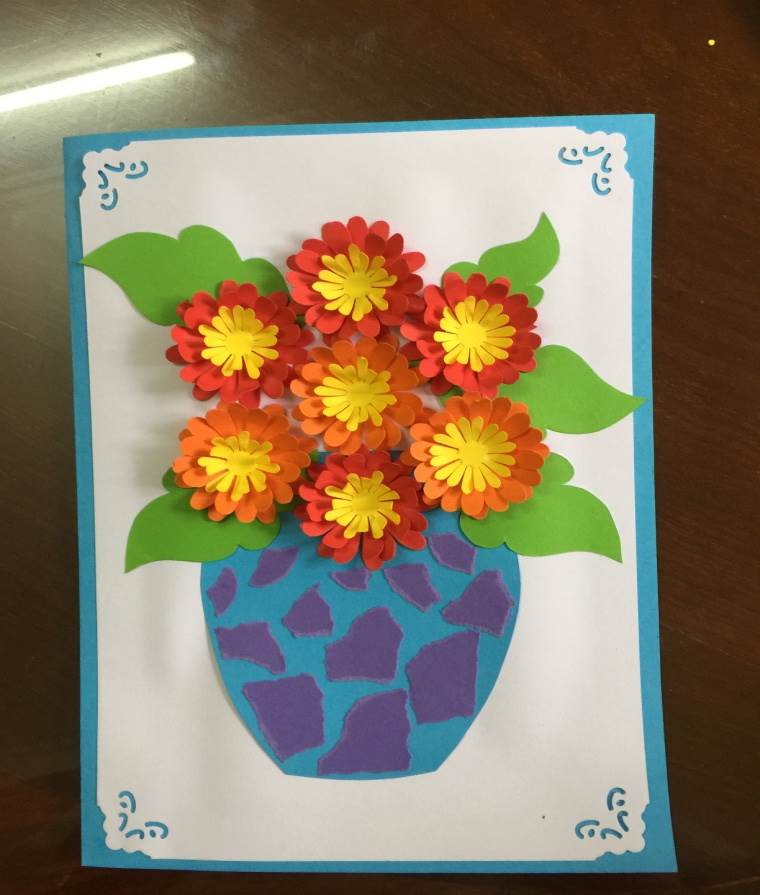 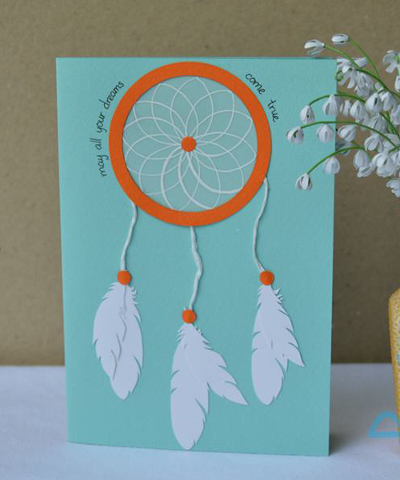 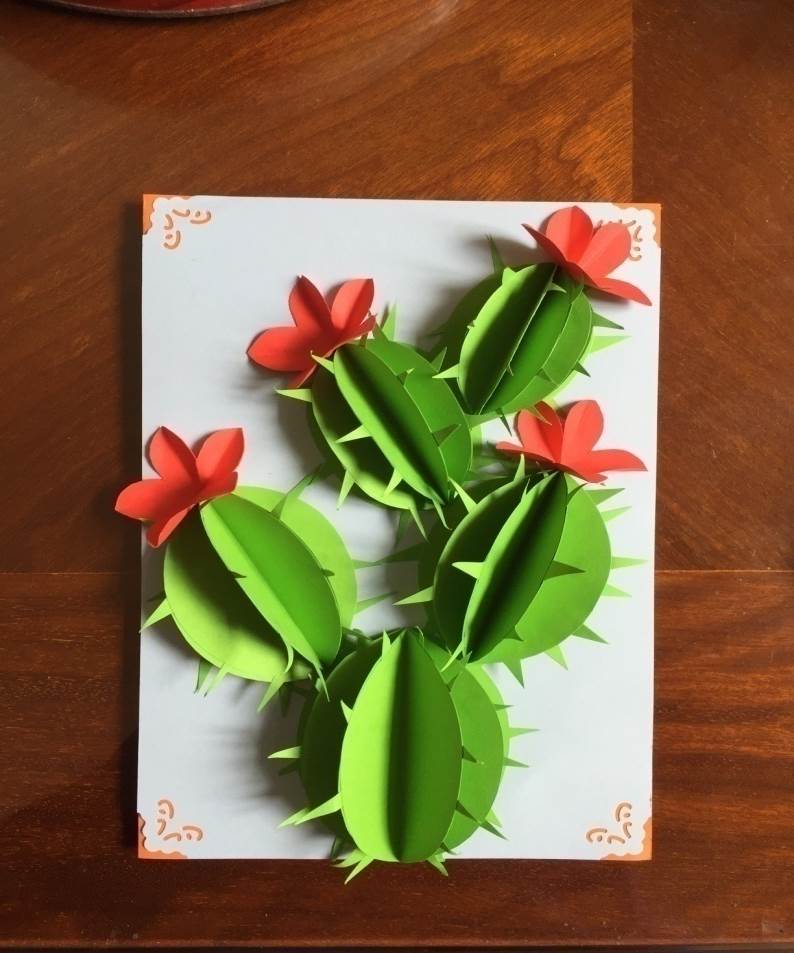 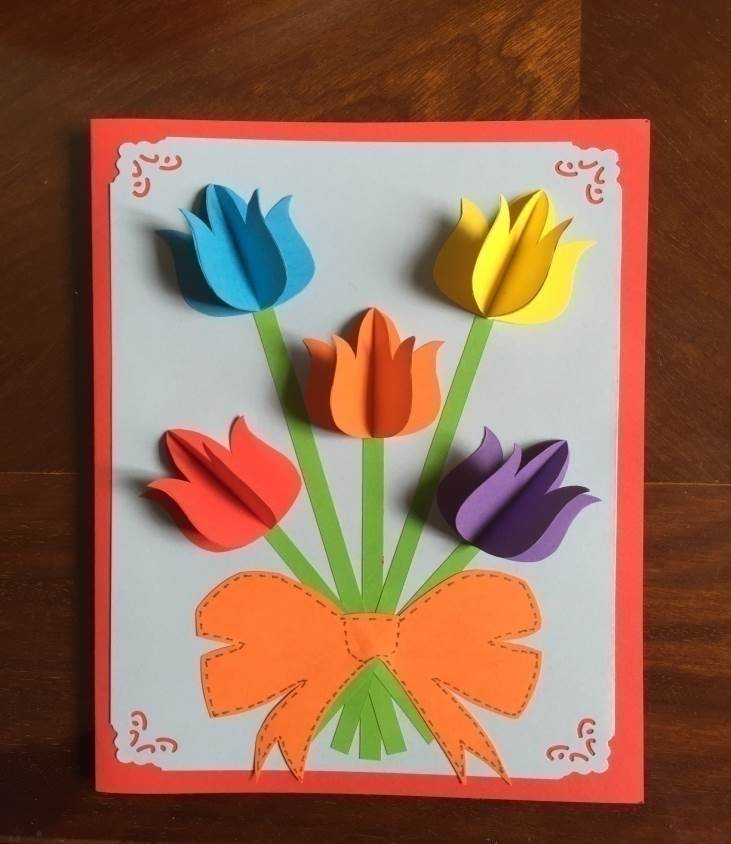 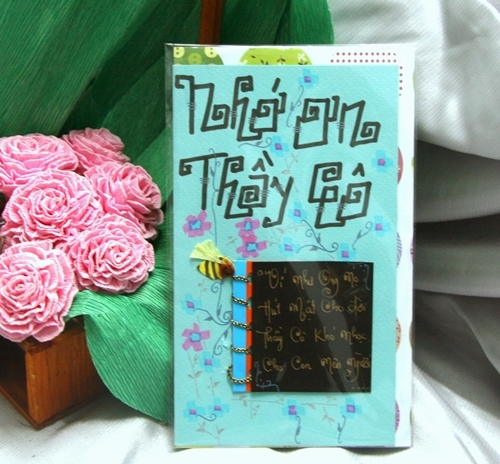 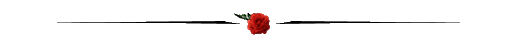 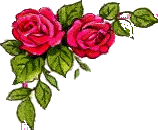 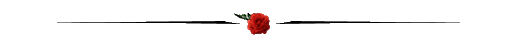 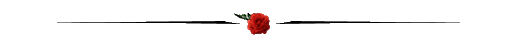 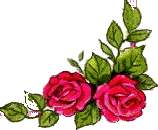 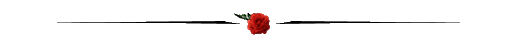 THAM KHẢO MỘT SỐ CÁCH LÀM THIỆP
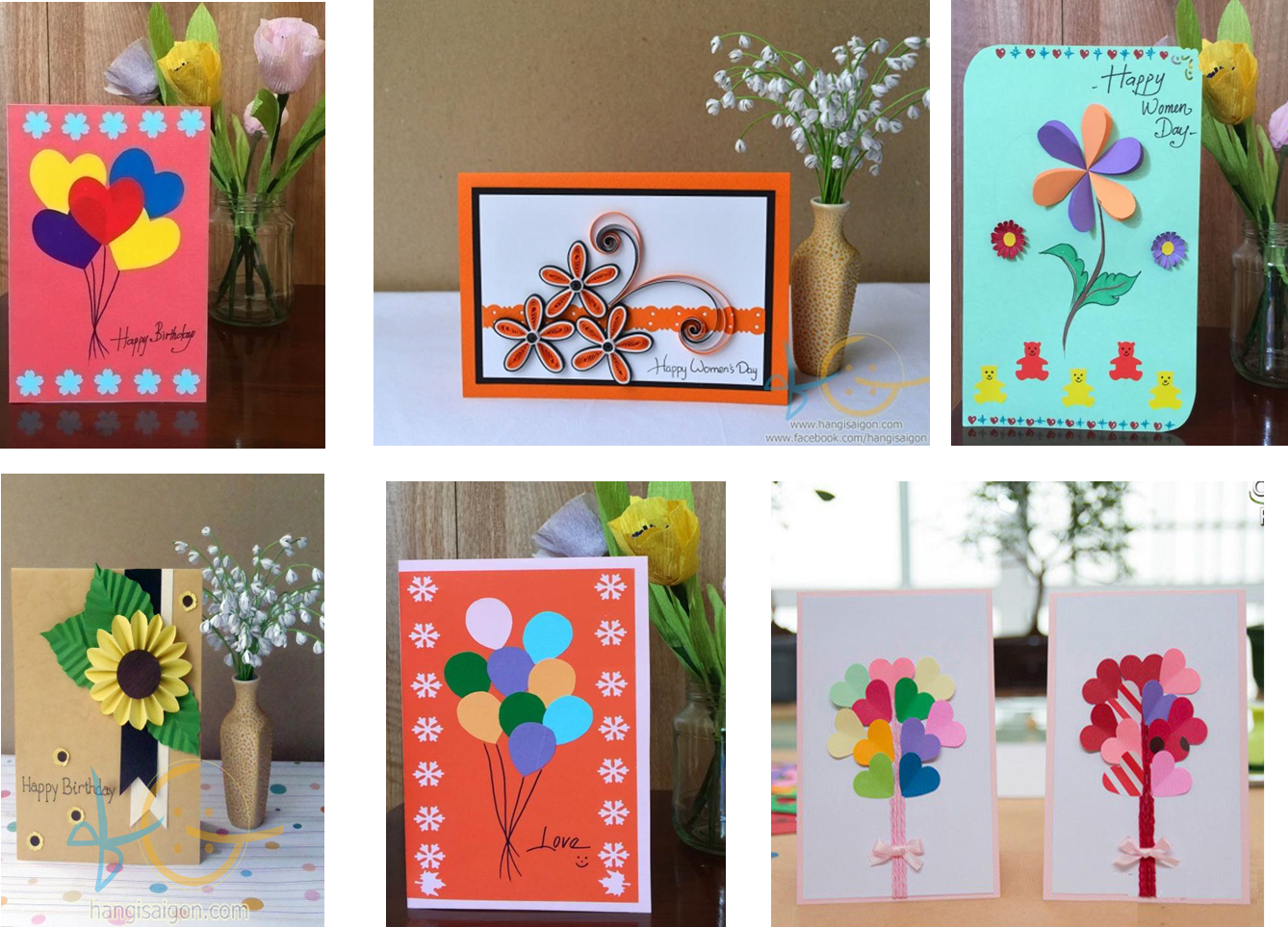 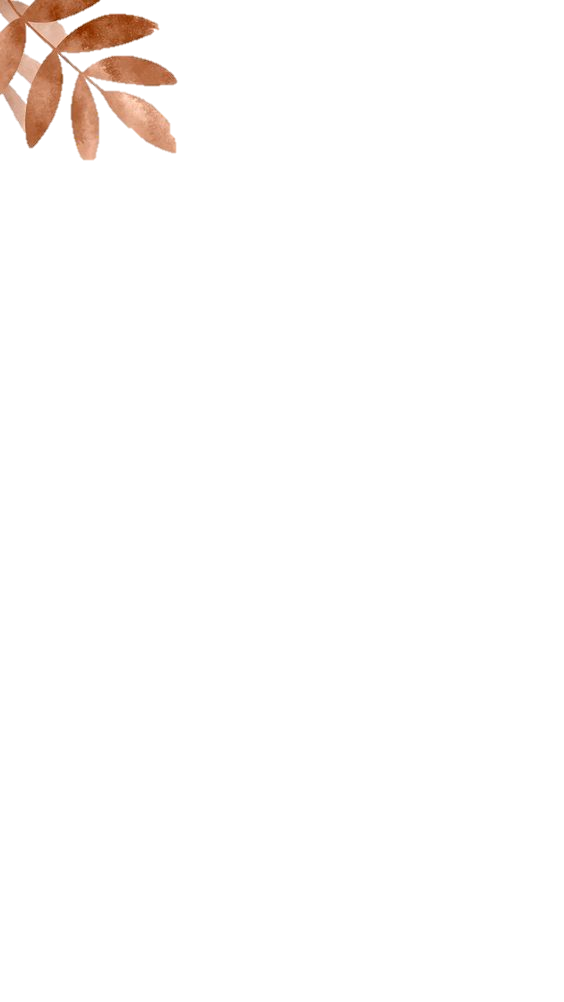 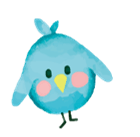 Chủ đề: 
BIỂU CẢM CỦA MÀU SẮC
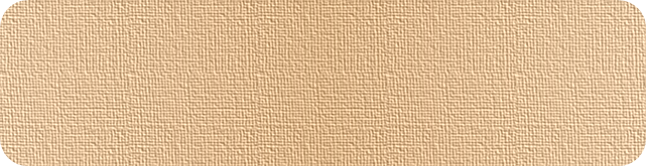 Bài 4
Thiệp chúc mừng
1. Khám phá hình thức của thiệp chúc mừng
2. Cách tạo thiệp chúc mừng
3. Thực hành tạo thiệp chúc mừng với hình có sẵn
4. Trưng bày sản phẩm và chia sẻ
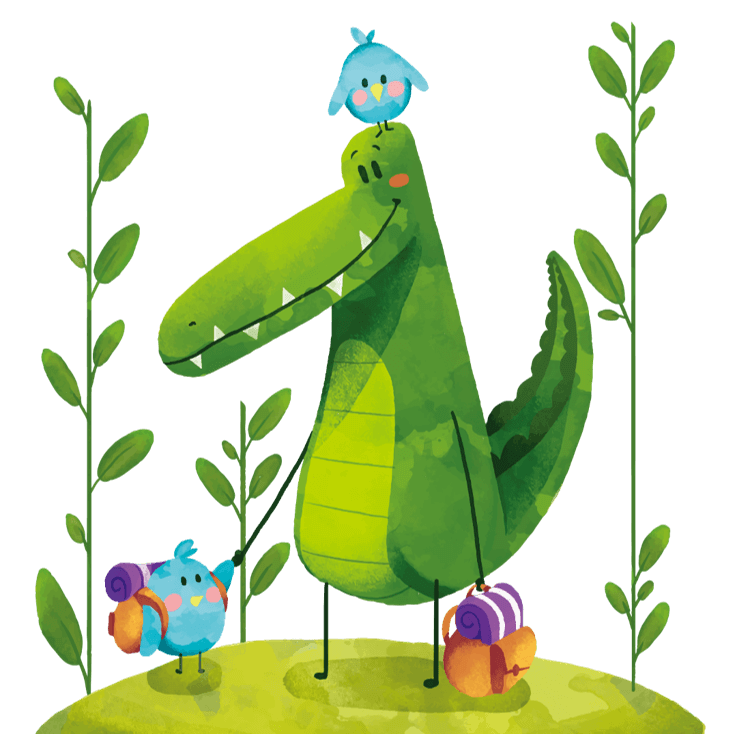 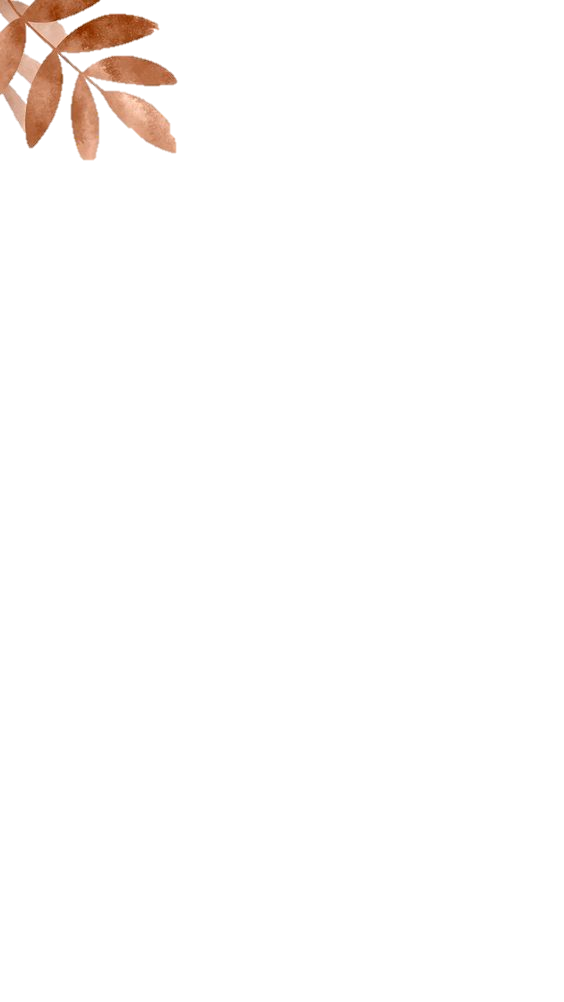 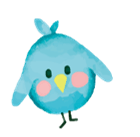 4. Trưng bày sản phẩm và chia sẻ
Nêu cảm nhận và phân tích:
- Thiệp em yêu thích.
- Cách sắp xếp chữ và hình trên thiệp.
- Sự phù hợp của hình, màu trang trí với nội dung thiệp.
- Cách điều chỉnh để thiệp hoàn thiện về thẩm mĩ.
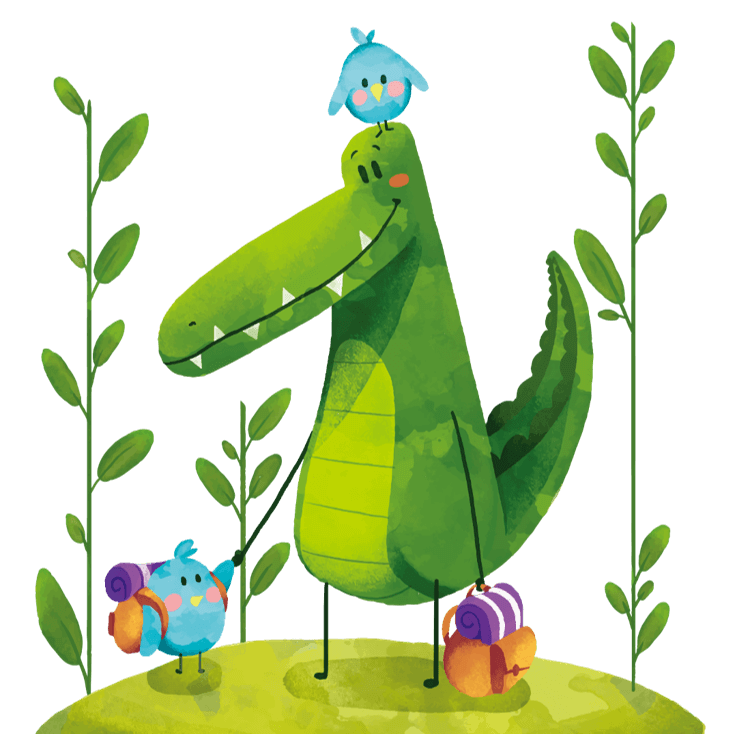 [Speaker Notes: Cô mời các em quan sát tiếp 
Cho biết cách sắp xếp chữ, hình, màu trên mỗi thiệp có gì khác nhau ?
+ Cách sắp xếp chữ, hình, màu trên mỗi thiệp có sự khác nhau. 
Có thiệp có cả chữ và hình ảnh
Có thiệp chỉ có hình mà không có chữ]
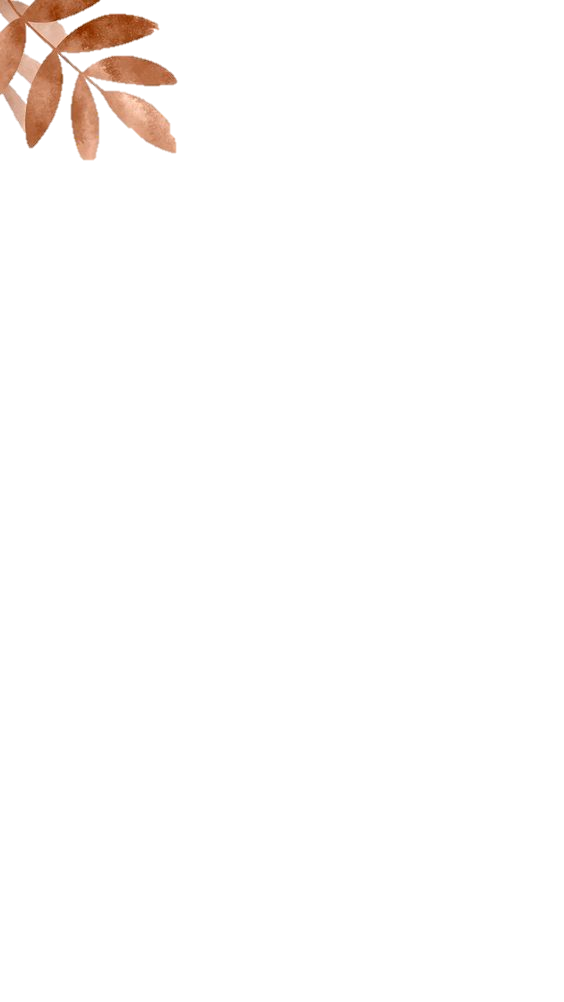 5. Tìm hiểu ứng dụng của thiệp chúc mừng  trong đời sống
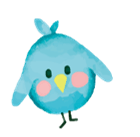 * Nêu các cách sử dụng thiệp trong đời sống
? Thiệp thường được sử dụng trong những dịp nào?
- Thiệp được dùng để tặng người thân, bạn bè trong những dịp chúc mừng năm mới, sinh  nhật và những ngày lễ đặc biệt.
- Thiệp để trang trí góc học tập, bàn làm việc ….. .
* Chia sẻ dự định về việc dùng thiệp em vừa thực hiện.
? Em dự định dùng thiệp vừa thiết kế để tặng ai?
? Em sẽ viết lời chúc như thế nào cho người được tặng thiệp?
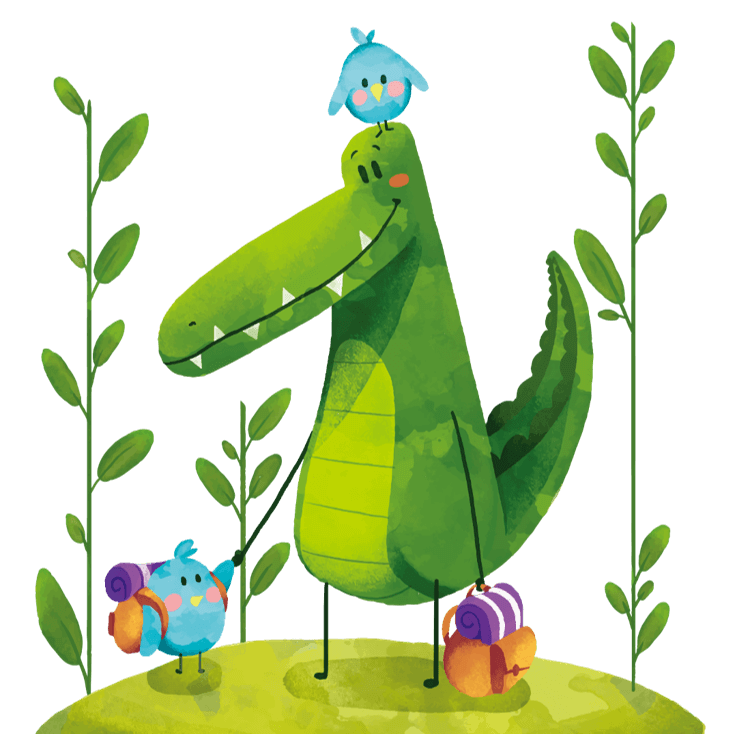 [Speaker Notes: Cô mời các em quan sát tiếp 
Cho biết cách sắp xếp chữ, hình, màu trên mỗi thiệp có gì khác nhau ?
+ Cách sắp xếp chữ, hình, màu trên mỗi thiệp có sự khác nhau. 
Có thiệp có cả chữ và hình ảnh
Có thiệp chỉ có hình mà không có chữ]
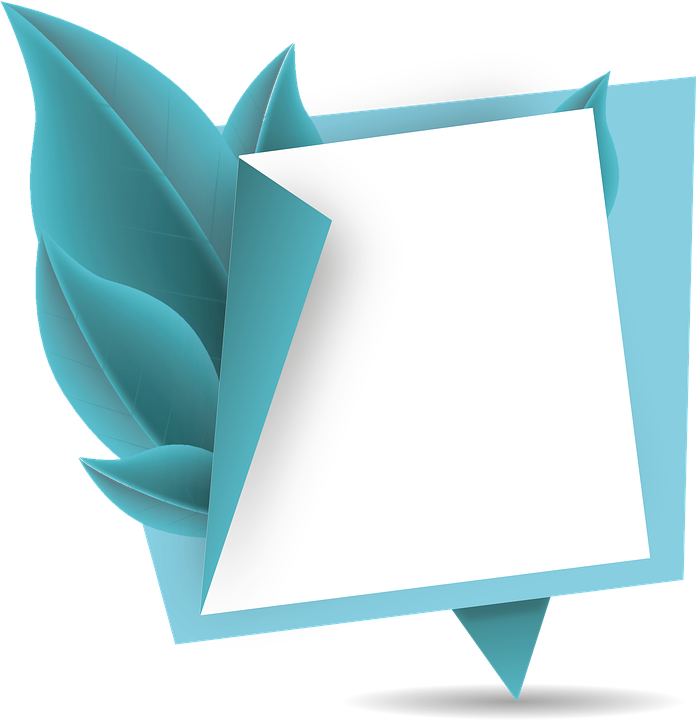 DẶN DÒ
Tạo một thiệp chúc mừng ngày  nhà giáo VN 20/11.
Tìm hiểu về những hình vẽ trong hang động.
Sưu tầm hình ảnh, tư liệu  liên quan đến bài những hình vẽ trong hang động.